Open data and repositories
Alma Swan
Key Perspectives Ltd
Truro, UK
Two new studies on data
Researchers’ attitudes to data sharing
Data scientist skills
Both self-archived at:                                  http://eprints.ecs.soton.ac.uk                                        (search “Swan data”)
Key Perspectives Ltd
Reasons for Open Data
Same moral arguments as for Open Access to research literature
But … digital data can be mined and re-used to create new knowledge by computer technologies
Major research methodology for the future
Key Perspectives Ltd
Everyone agrees!
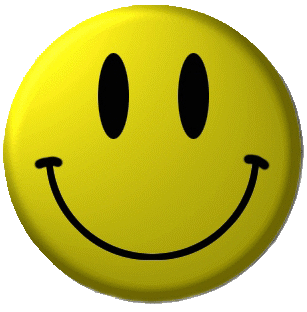 Governments: Public access to government data (e.g. geospatial data)
Funders: mandatory requirements for Open Data
Publishers: increasing numbers requiring original datasets to accompany an article:
Nature
Specific disciplines (e.g. genomics, chemical crystallography)
Key Perspectives Ltd
Do the researchers agree?
Yes and no
The idea is long-accepted in the digital data-heavy disciplines (e.g. astronomy, genomics)
Others following along
Still some reservations
But Open Data is the way of the future
Key Perspectives Ltd
Looking after data
Researchers are (mostly) bad at this
Some international databanks (e.g. GenBank)
Some countries have systems in place to save (important) datasets
Example: UK, with national data centres run by the research councils
But the long tail of ‘small’ data are vulnerable
Action is needed before too much information is lost:
For preservation
For archiving
For discovery and re-use
Key Perspectives Ltd
Repositories and data
The natural home for ‘small datasets’
Form part of the research output of a university
Another base on which to develop research assessment metrics
Some repositories already report storing datasets (where researchers have chosen to deposit them)
Key Perspectives Ltd
What they contain
Key Perspectives Ltd
The professional role
Repository managers recognise the challenge ahead: 
storage space
file formats
long-term preservation
We identified a new professional role:     
“Data librarian”
Key Perspectives Ltd
Data librarians
Only a small number so far
Library schools not yet geared up for this training
Demand is low (because no established career path or grade)
Lack of internships in US and work placements in UK
Good subject-based first degree is required
Key Perspectives Ltd
The role of the library
Training researchers to be more data-aware
Adopting a data care role via repositories
Anticipate increased level of data-related interactional learning and activity between library and research communities 
Data librarian training
Key Perspectives Ltd
Boas festas!  Felices fiestas!
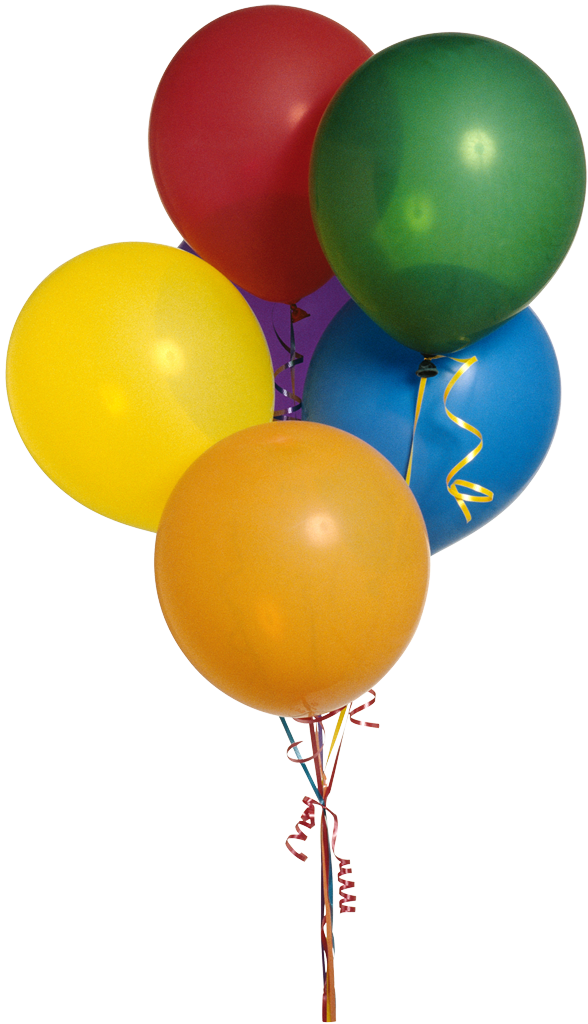 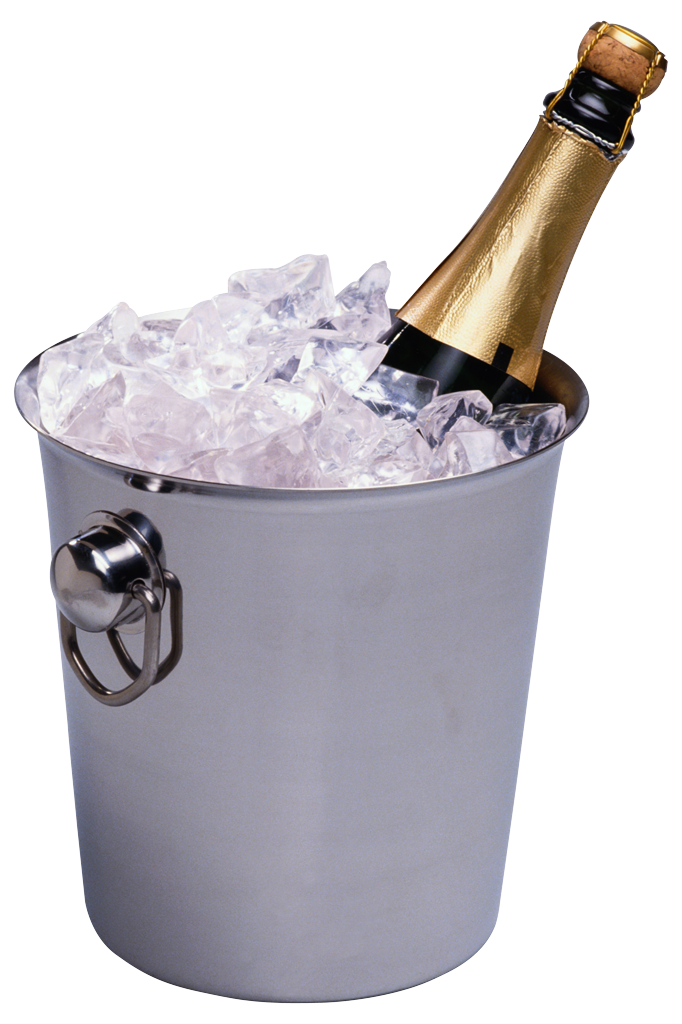 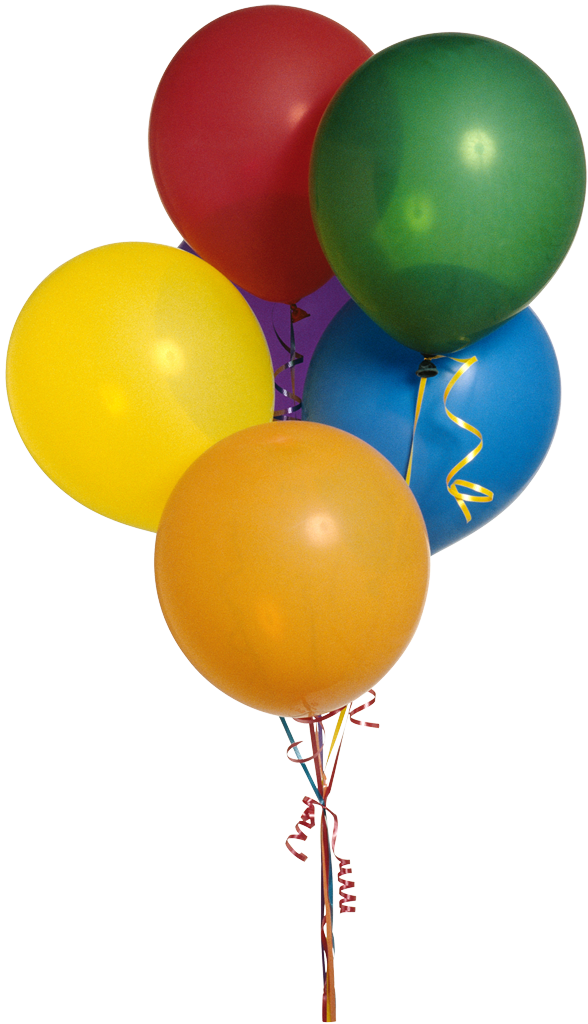 Key Perspectives Ltd